Támogatási programok 
2020
Spendel Mónika
2020.07.08
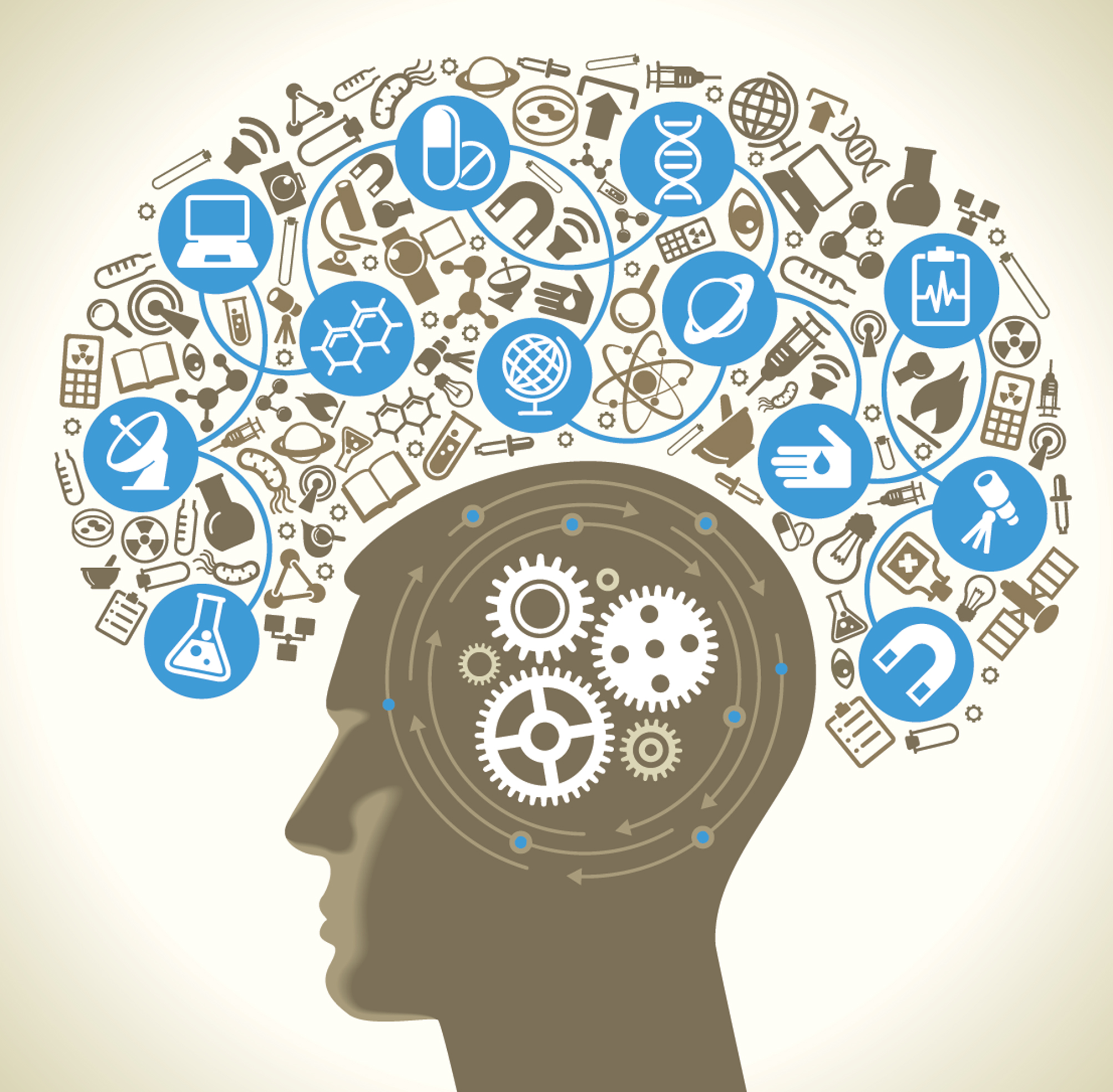 KKV Start Innováció
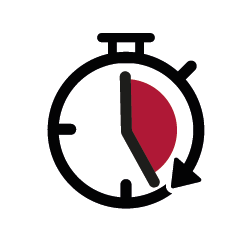 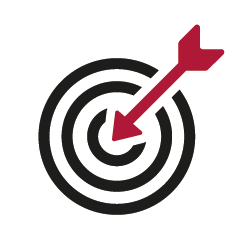 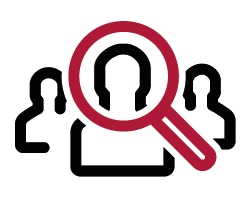 2020 innovációs csemegéi
KKV Start Innováció
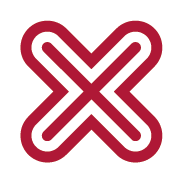 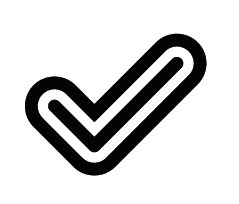 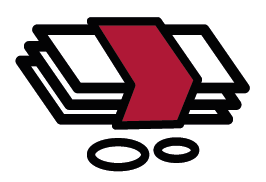 2020 innovációs csemegéi
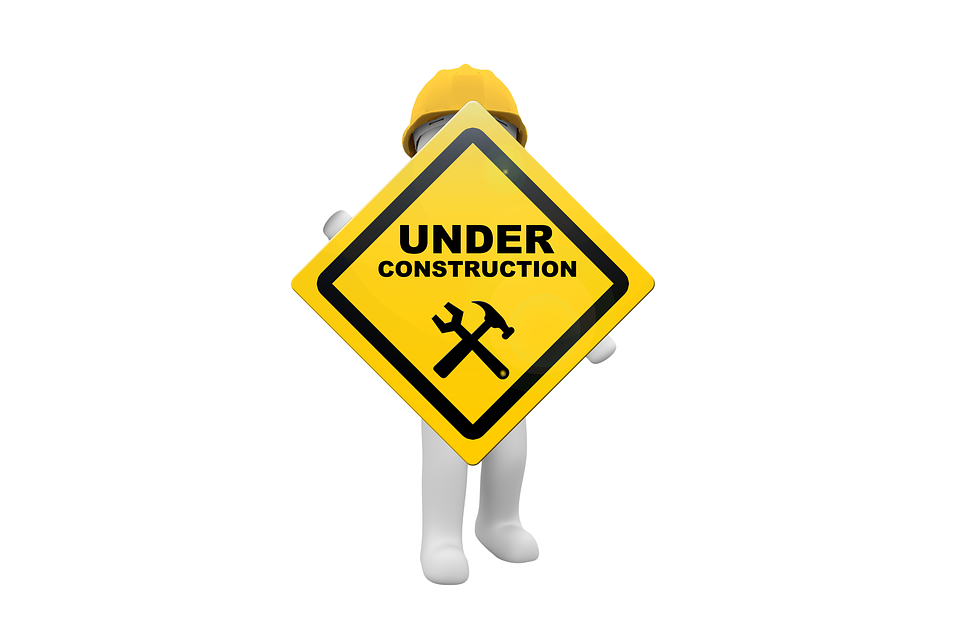 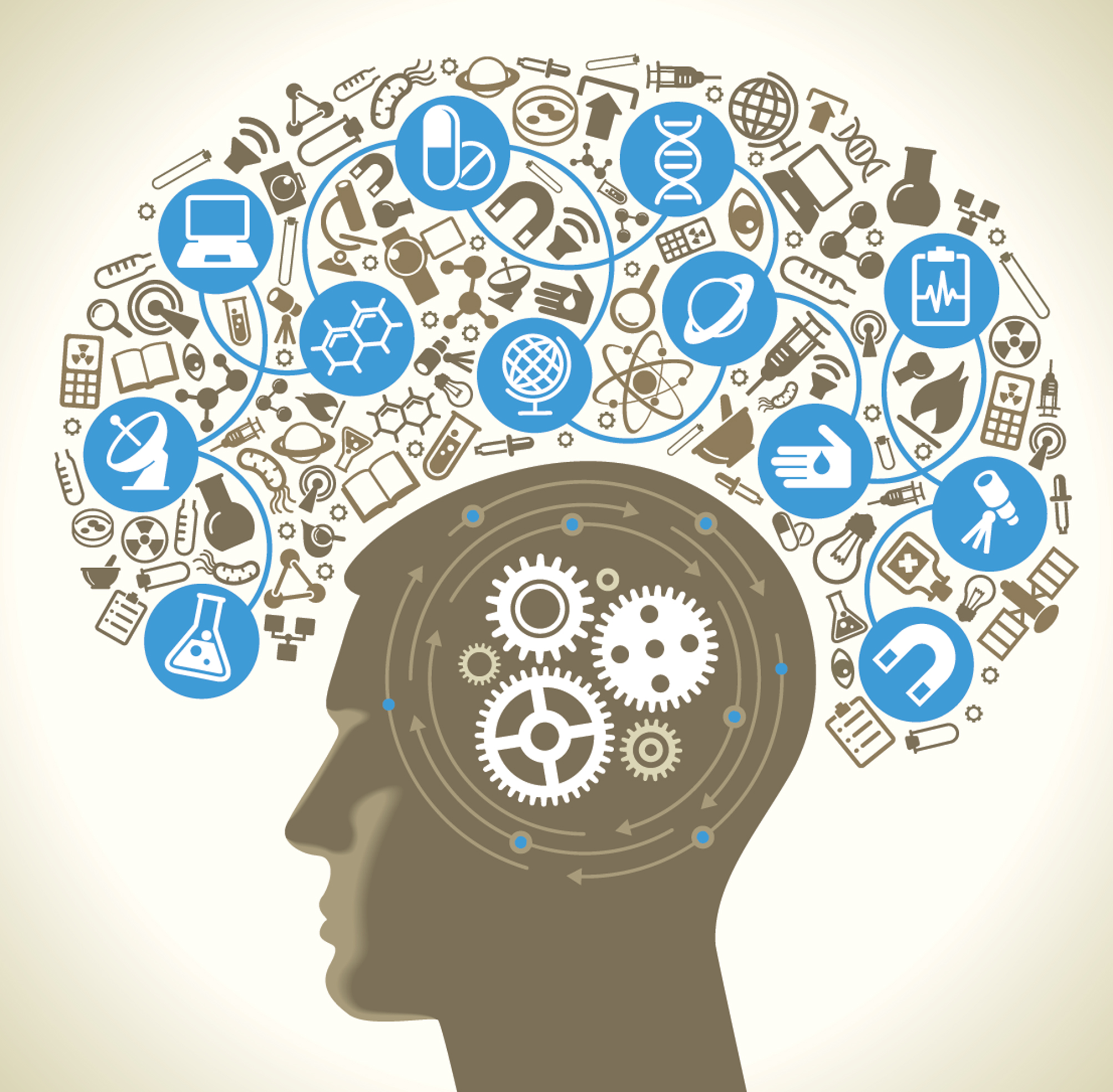 GINOP-2.1.9-20
Vállalatok innovációs tevékenységének támogatása
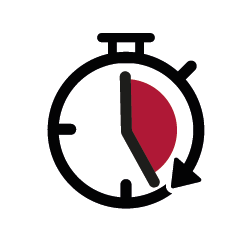 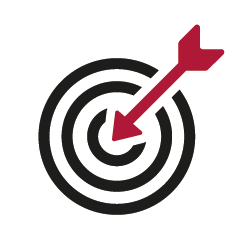 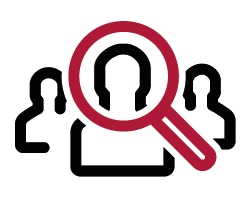 2020 innovációs csemegéi
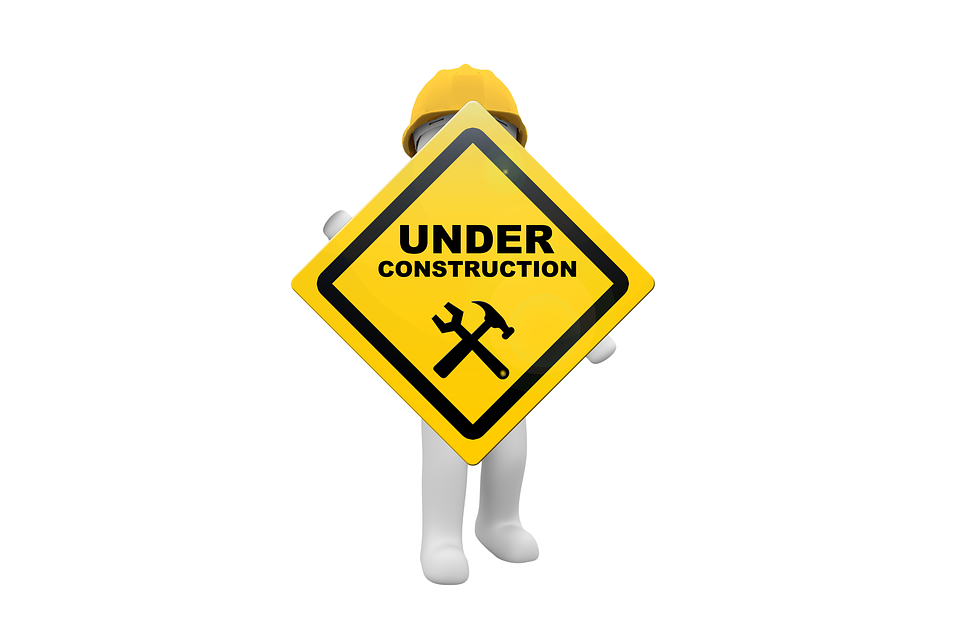 GINOP-2.1.9-20
Vállalatok innovációs tevékenységének támogatása
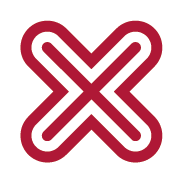 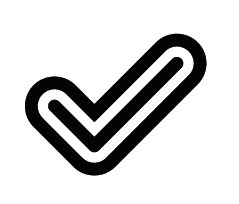 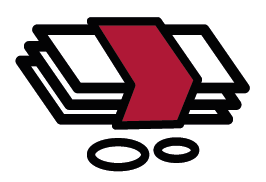 2020 innovációs csemegéi
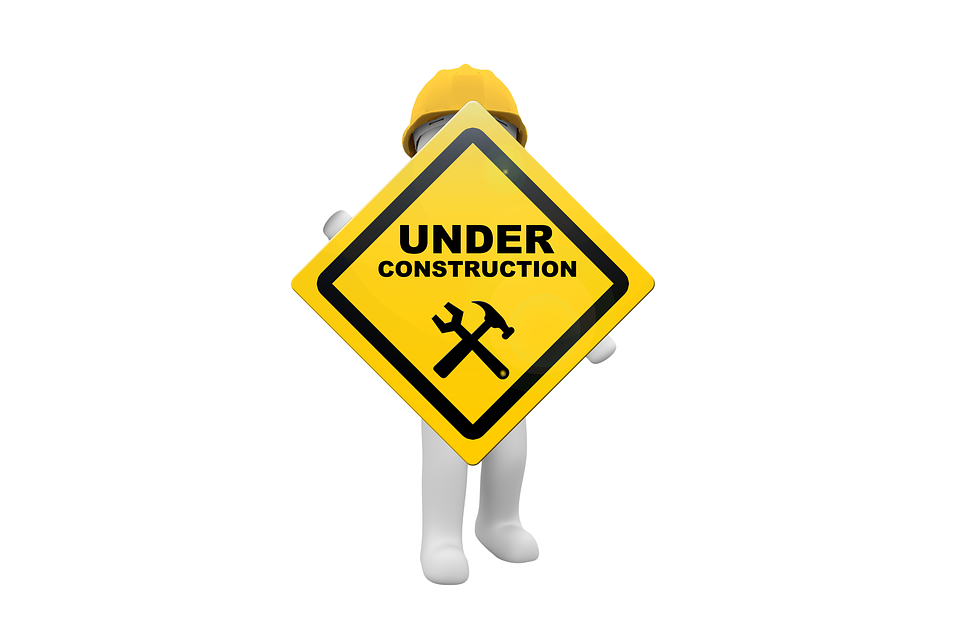 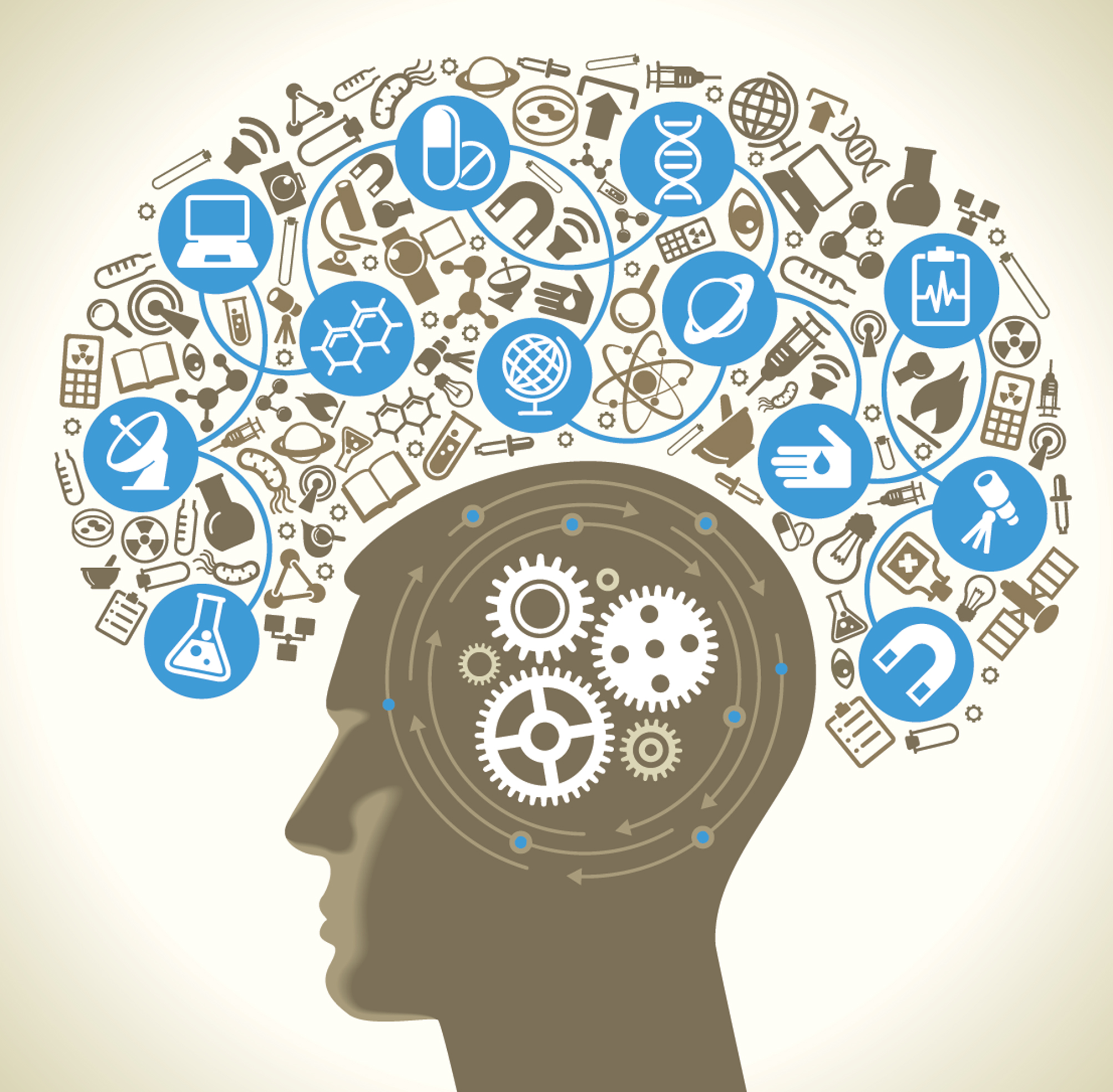 Gyorsítósáv
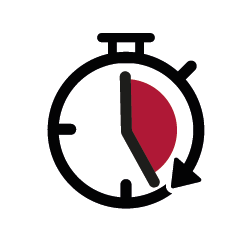 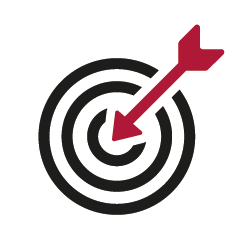 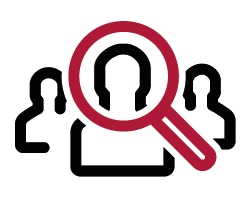 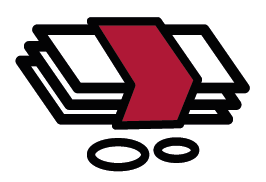 2020 innovációs csemegéi
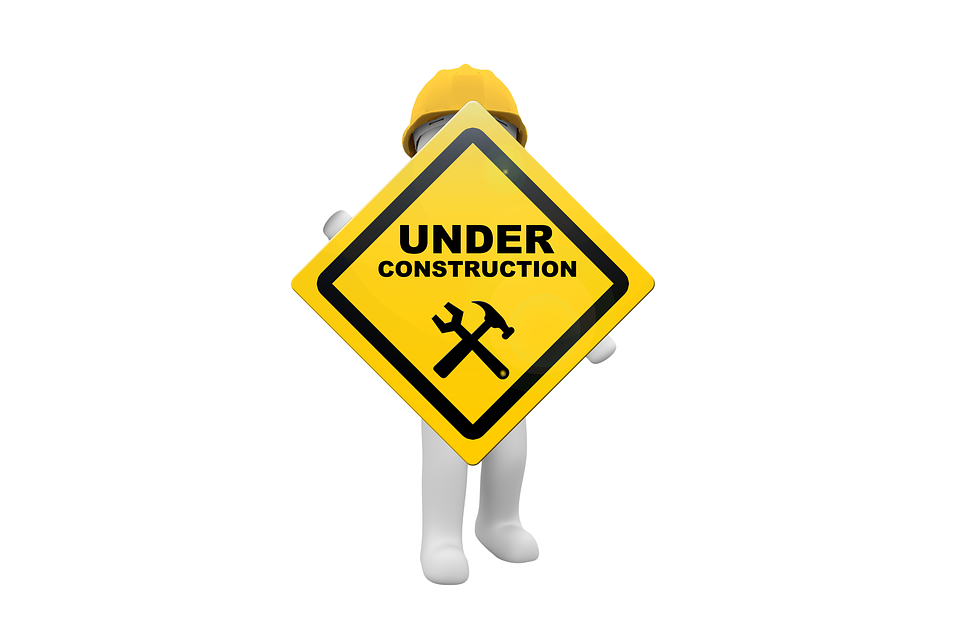 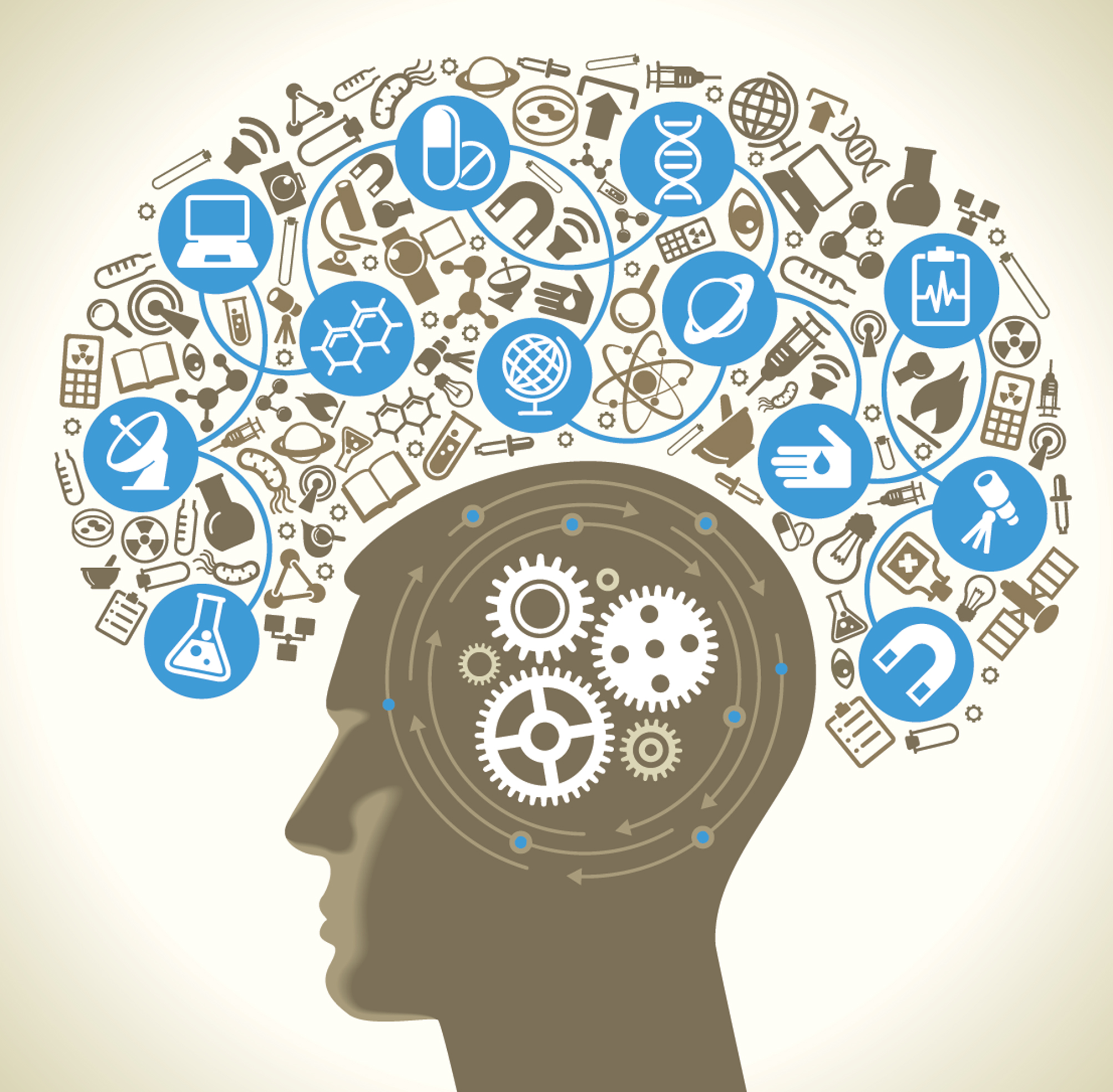 Piacvezérelt kutatás-fejlesztési és innovációs projektek támogatása
Piaci KFI
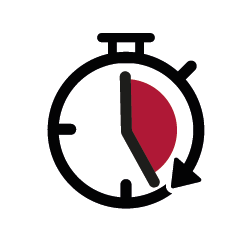 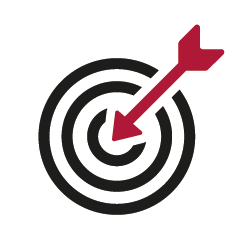 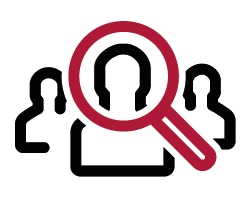 2020 innovációs csemegéi
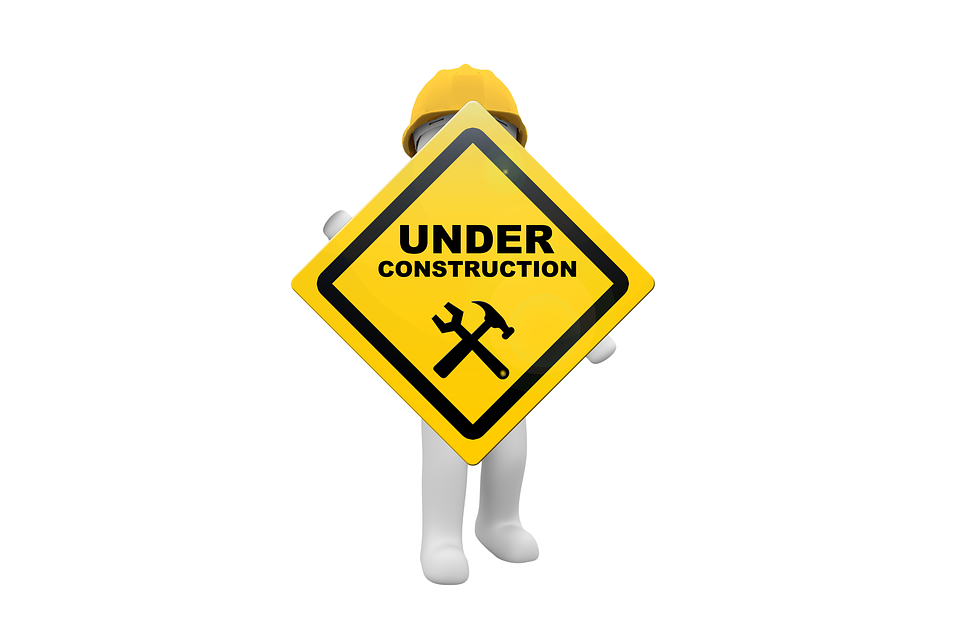 Piacvezérelt kutatás-fejlesztési és innovációs projektek támogatása
Piaci KFI
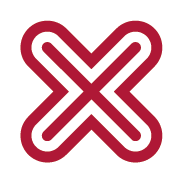 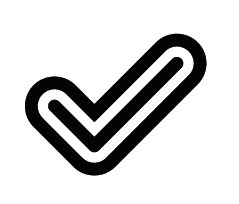 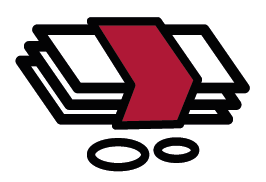 2020 innovációs csemegéi
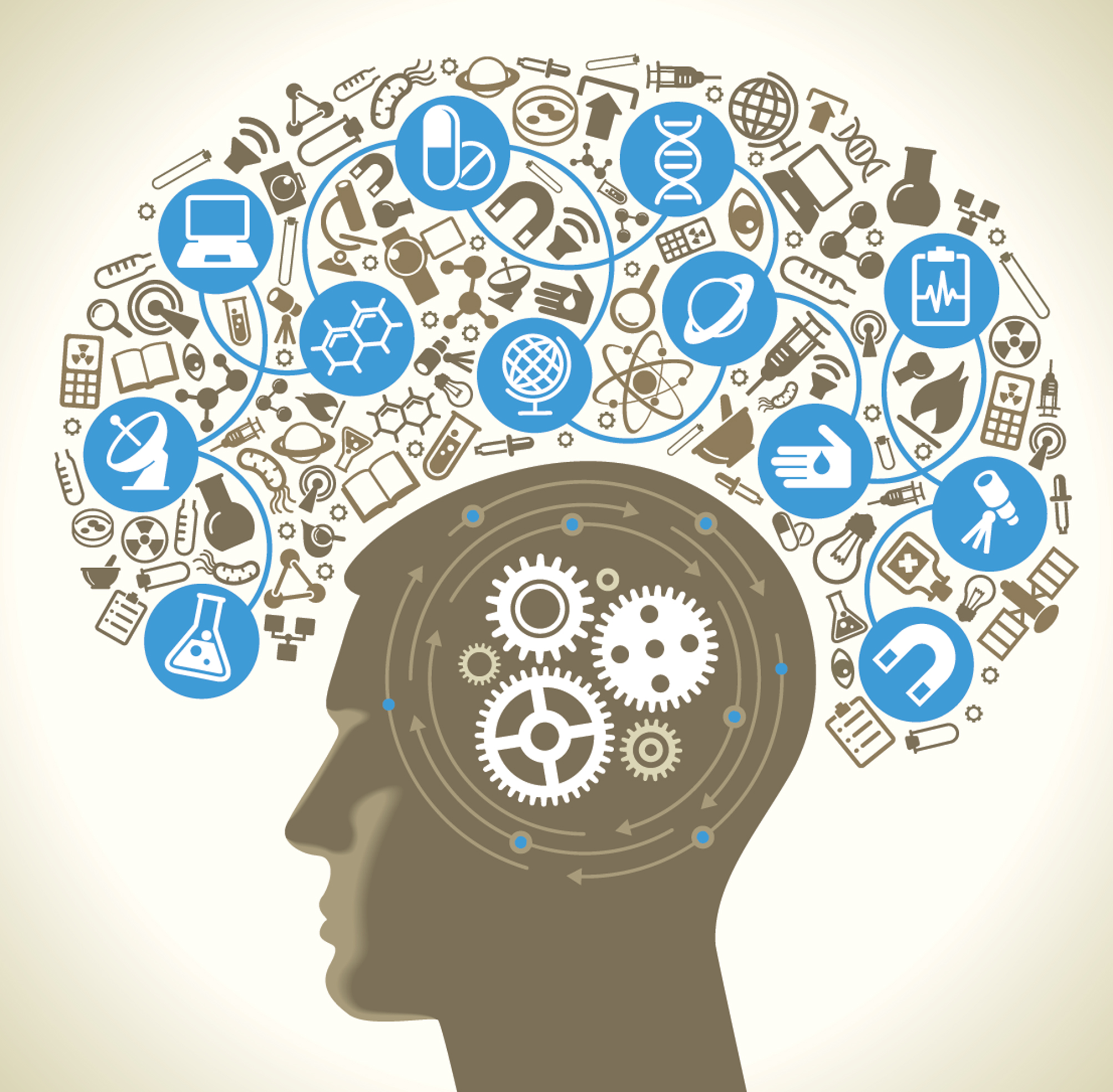 EKD K+F
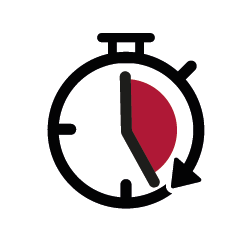 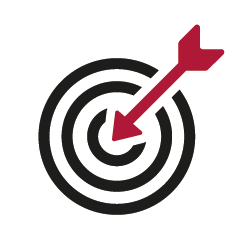 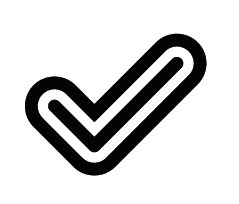 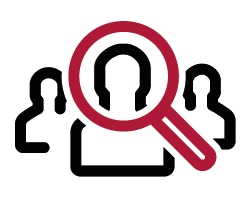 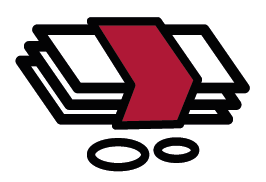 K+F+I pályázatok
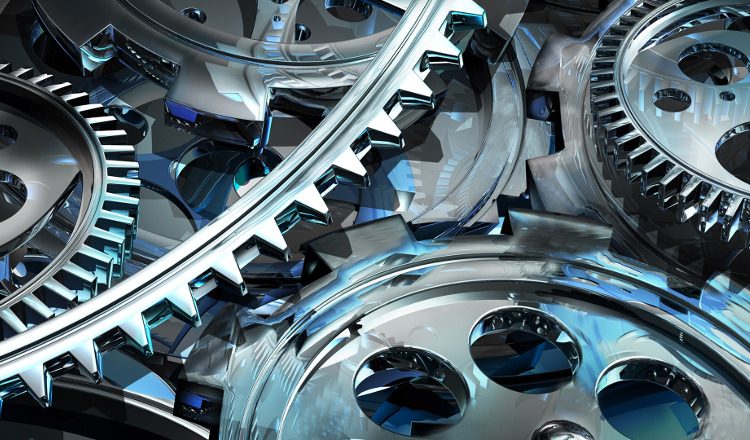 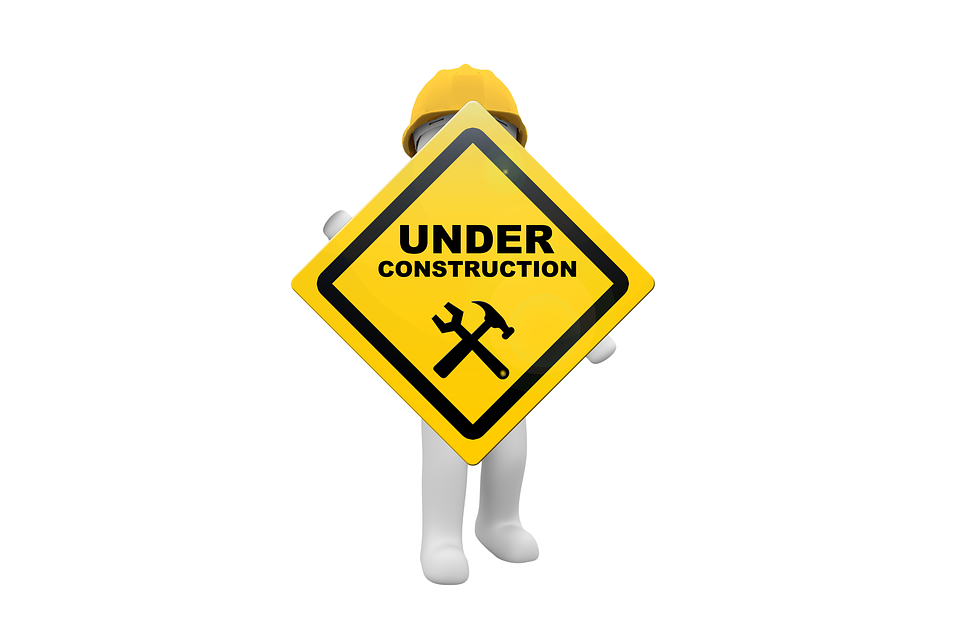 SZVZ-ban működő mikro- és kisvállalkozások fejlesztésének támogatása
GINOP-1.2.9-20
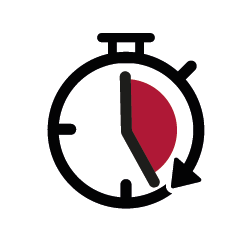 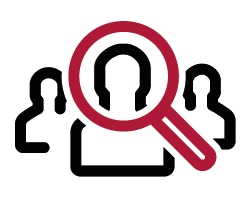 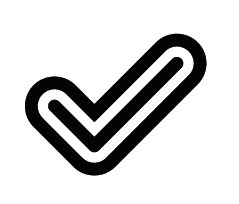 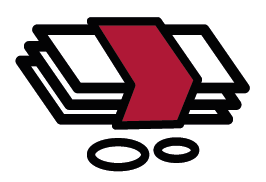 Eszközbeszerzés, infrastruktúra
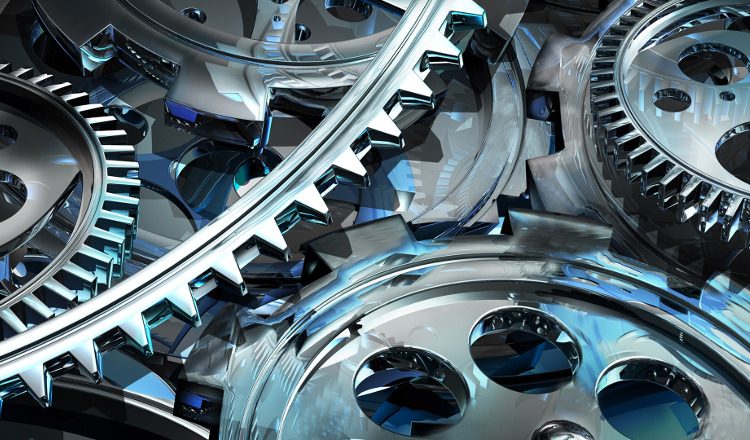 KKV-k technológiai korszerűsítése célú Hitelprogram
„A” Hitelcél
GINOP-8.3.5
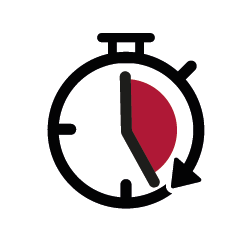 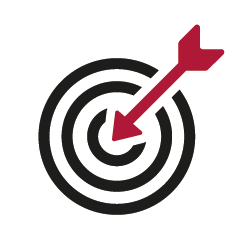 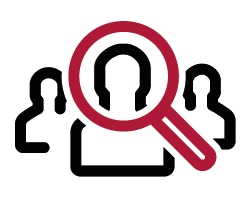 Eszközbeszerzés, infrastruktúra
KKV-k technológiai korszerűsítése célú Hitelprogram
„A” Hitelcél
GINOP-8.3.5
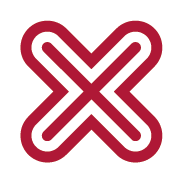 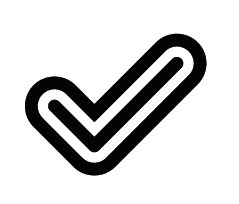 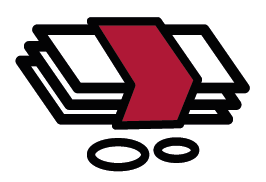 Eszközbeszerzés, infrastruktúra
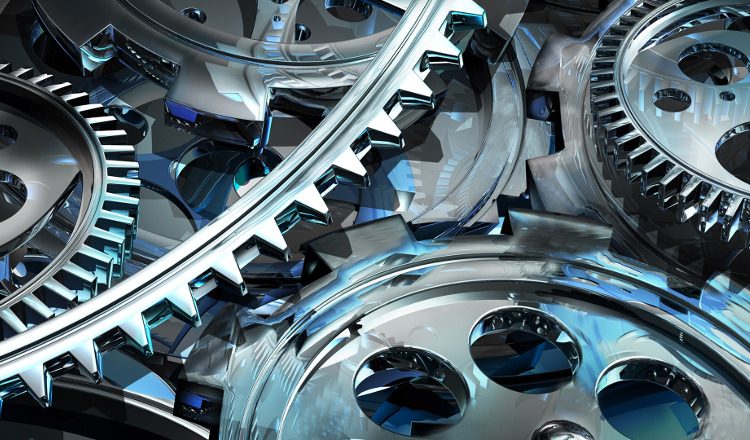 KKV-k technológiai korszerűsítése célú Hitelprogram
„B” Hitelcél
GINOP-8.3.5
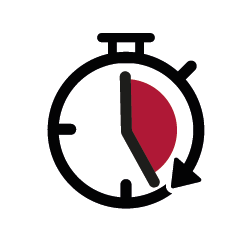 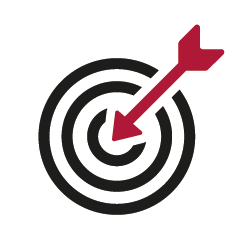 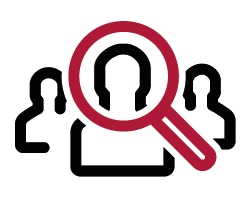 Eszközbeszerzés, infrastruktúra
KKV-k technológiai korszerűsítése célú Hitelprogram
„B” Hitelcél
GINOP-8.3.5
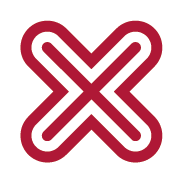 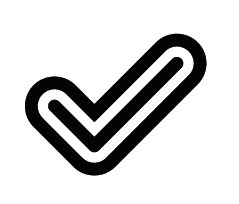 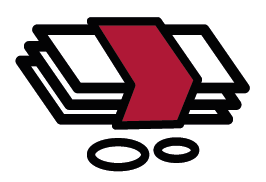 Eszközbeszerzés, infrastruktúra
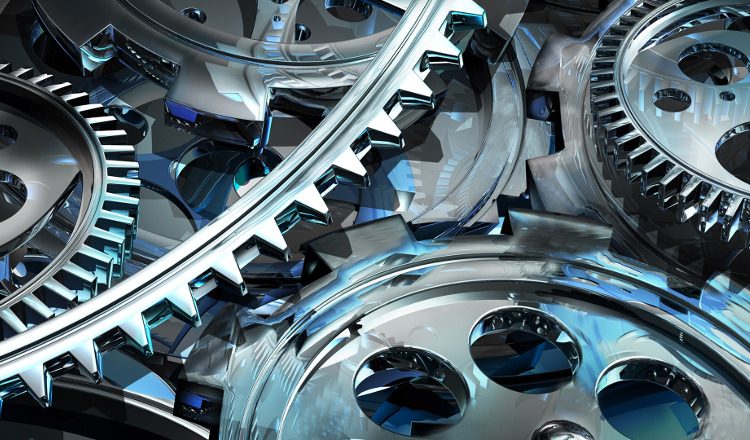 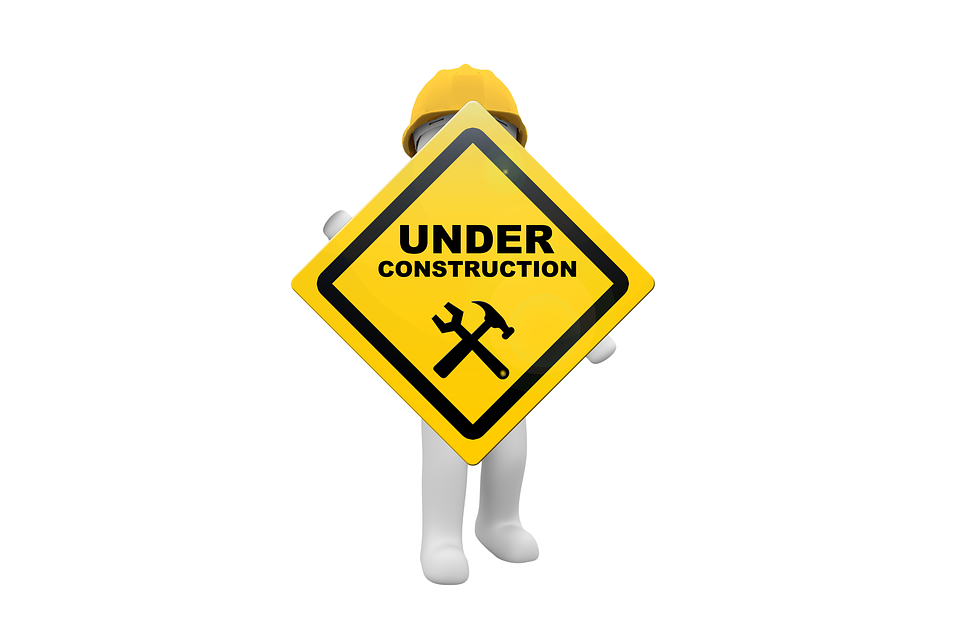 Irinyi Terv
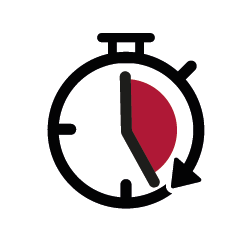 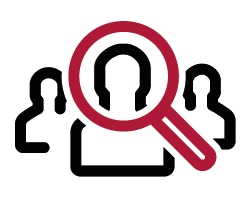 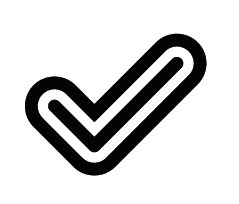 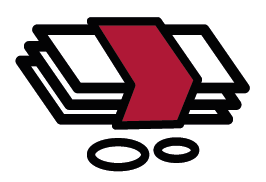 Eszközbeszerzés, infrastruktúra
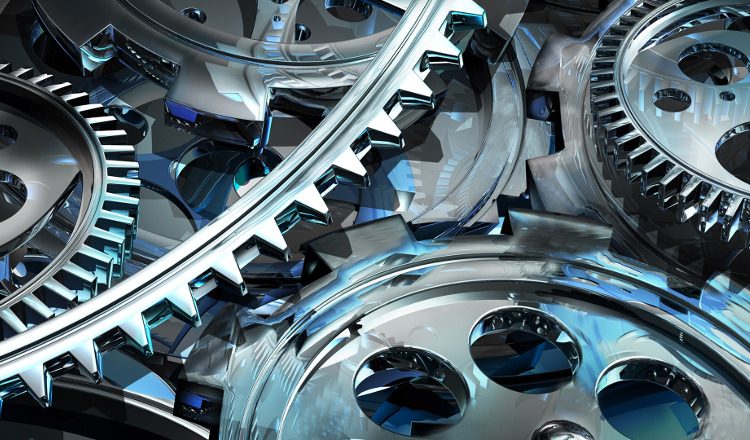 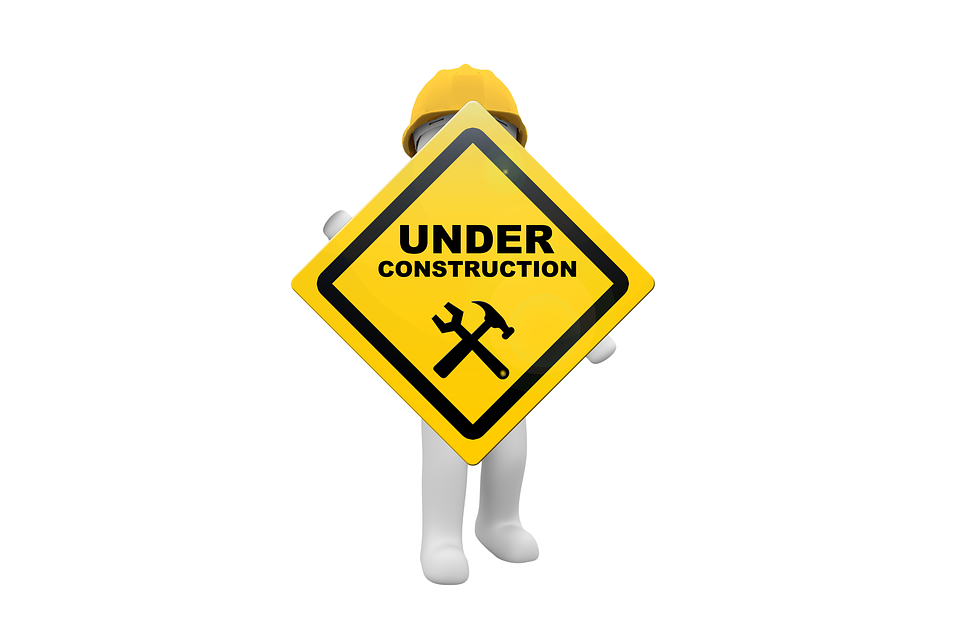 Építőipar
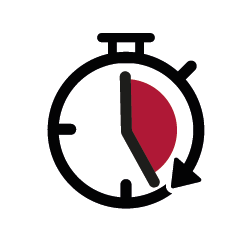 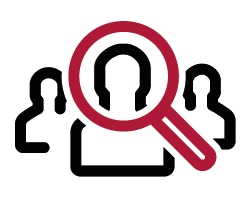 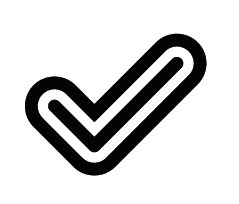 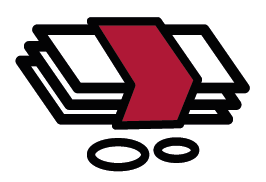 Eszközbeszerzés, infrastruktúra
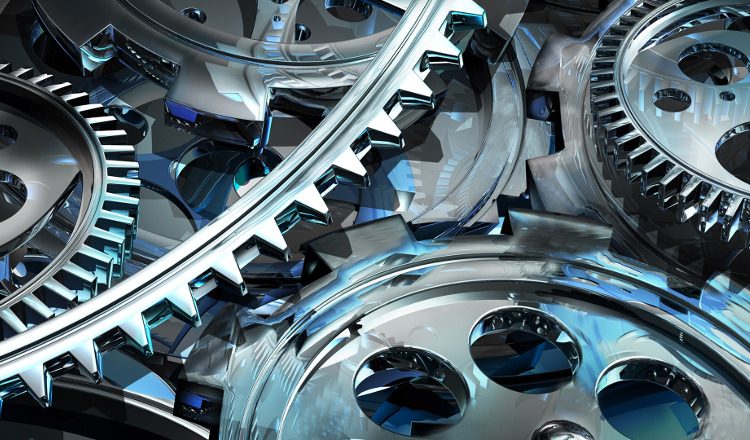 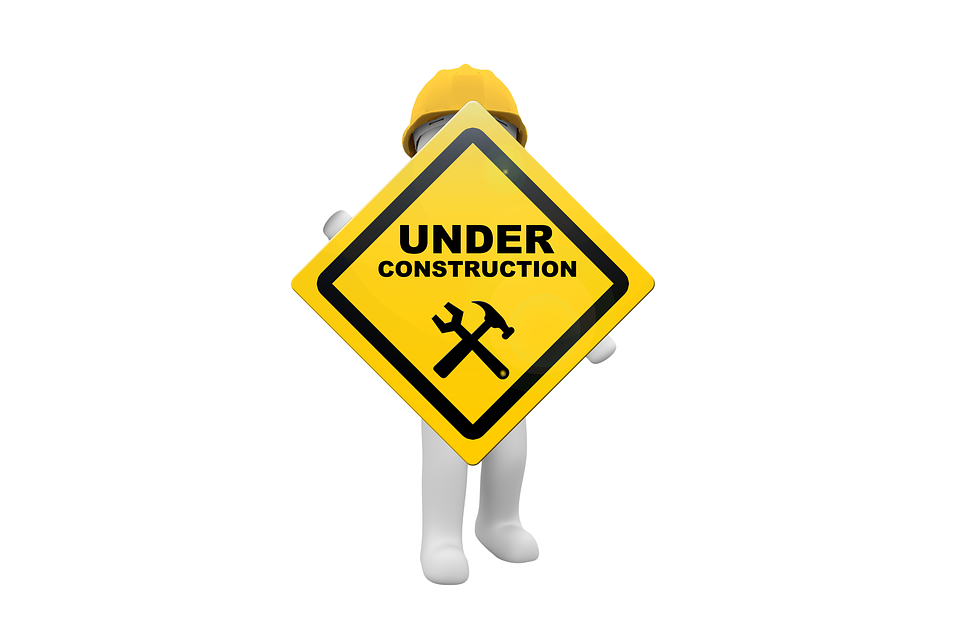 Beszállítói Fejlesztés
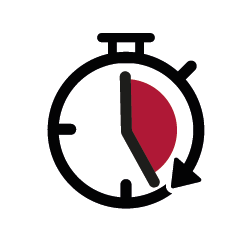 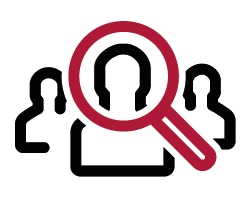 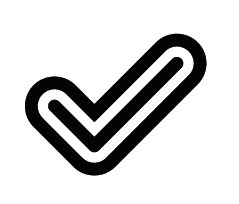 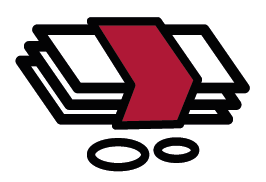 Eszközbeszerzés, infrastruktúra
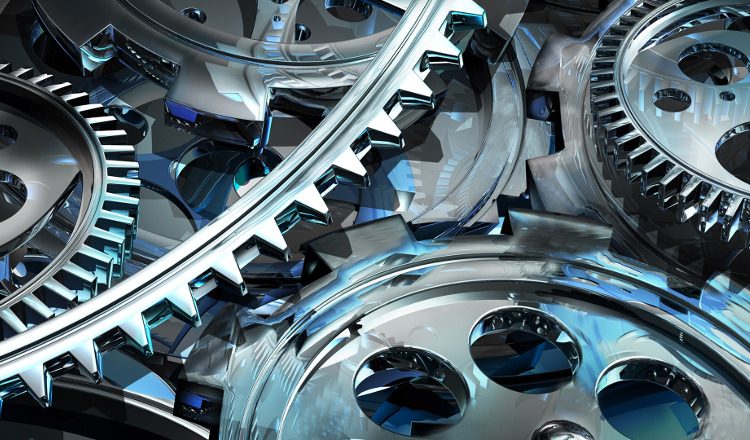 Versenyképesség növelő támogatás II.
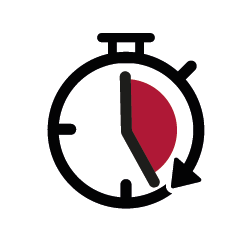 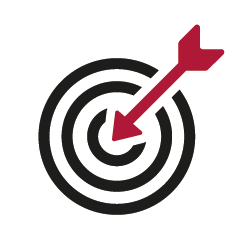 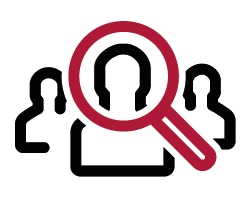 Eszközbeszerzés, infrastruktúra
Versenyképesség növelő támogatás II.
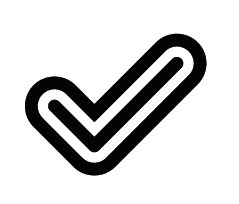 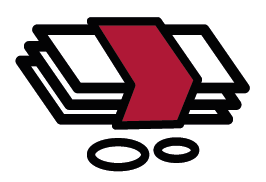 Eszközbeszerzés, infrastruktúra
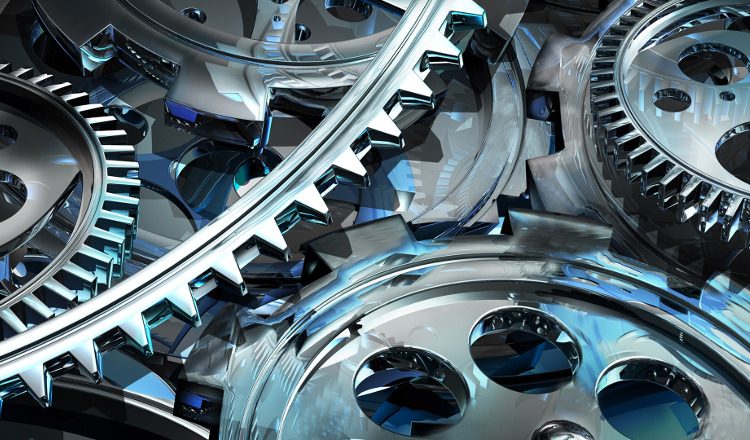 Nagyvállalati Beruházási Támogatás
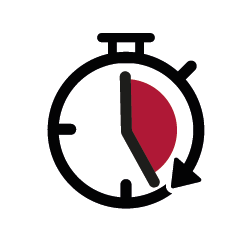 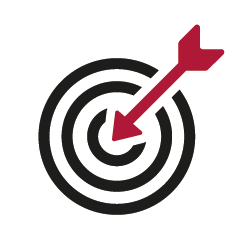 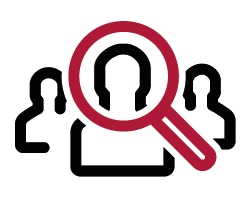 Eszközbeszerzés, infrastruktúra
Nagyvállalati Beruházási Támogatás
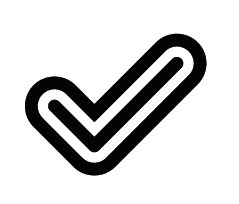 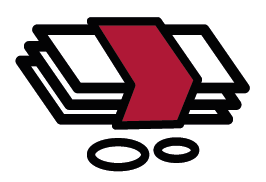 Eszközbeszerzés, infrastruktúra
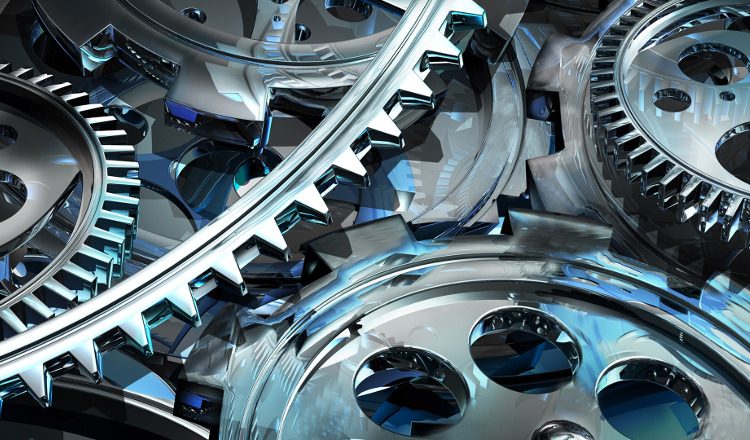 Egyedi Kormánydöntés
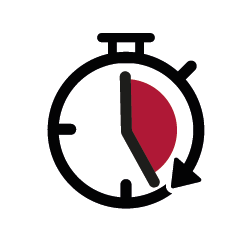 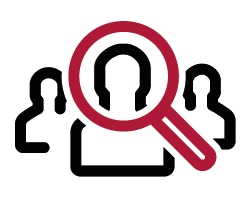 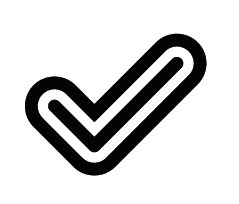 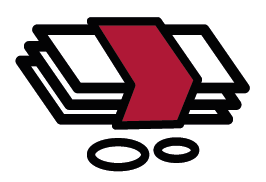 Infrastrukturális pályázatok
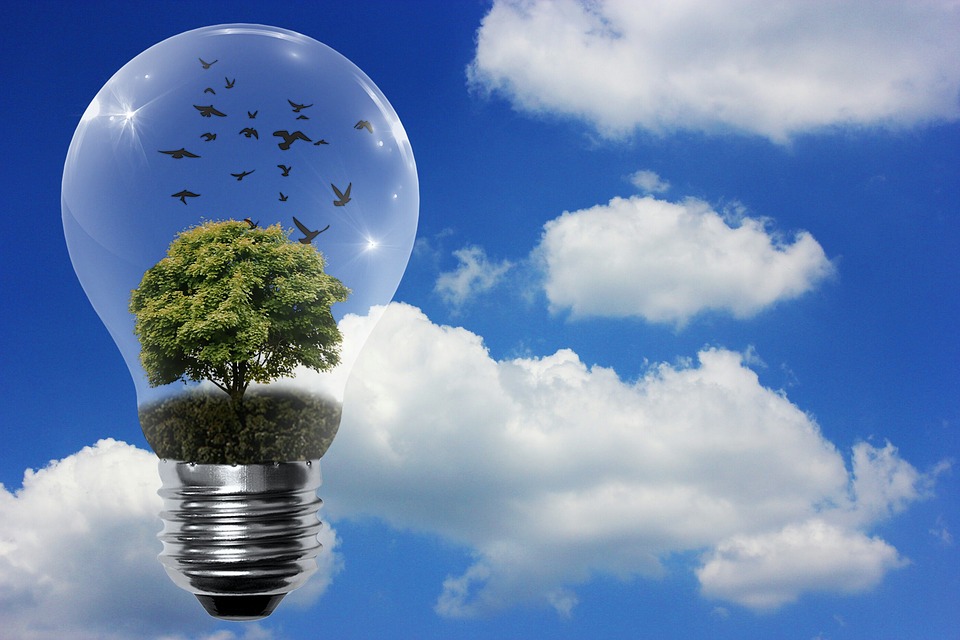 Megújuló energia használatát, energiahatékonyság növelését célzó épületenergetikai fejlesztések támogatása
GINOP-4.1.4
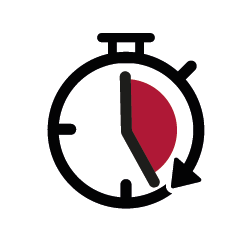 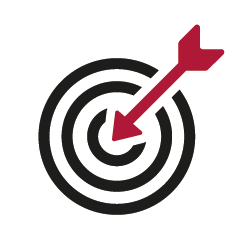 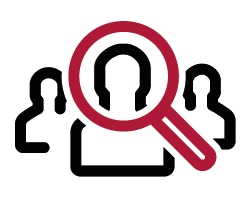 Energetika
Megújuló energia használatát, energiahatékonyság növelését célzó épületenergetikai fejlesztések támogatása
GINOP-4.1.4
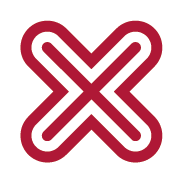 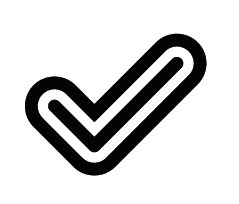 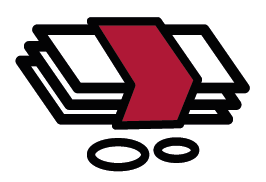 Energetika
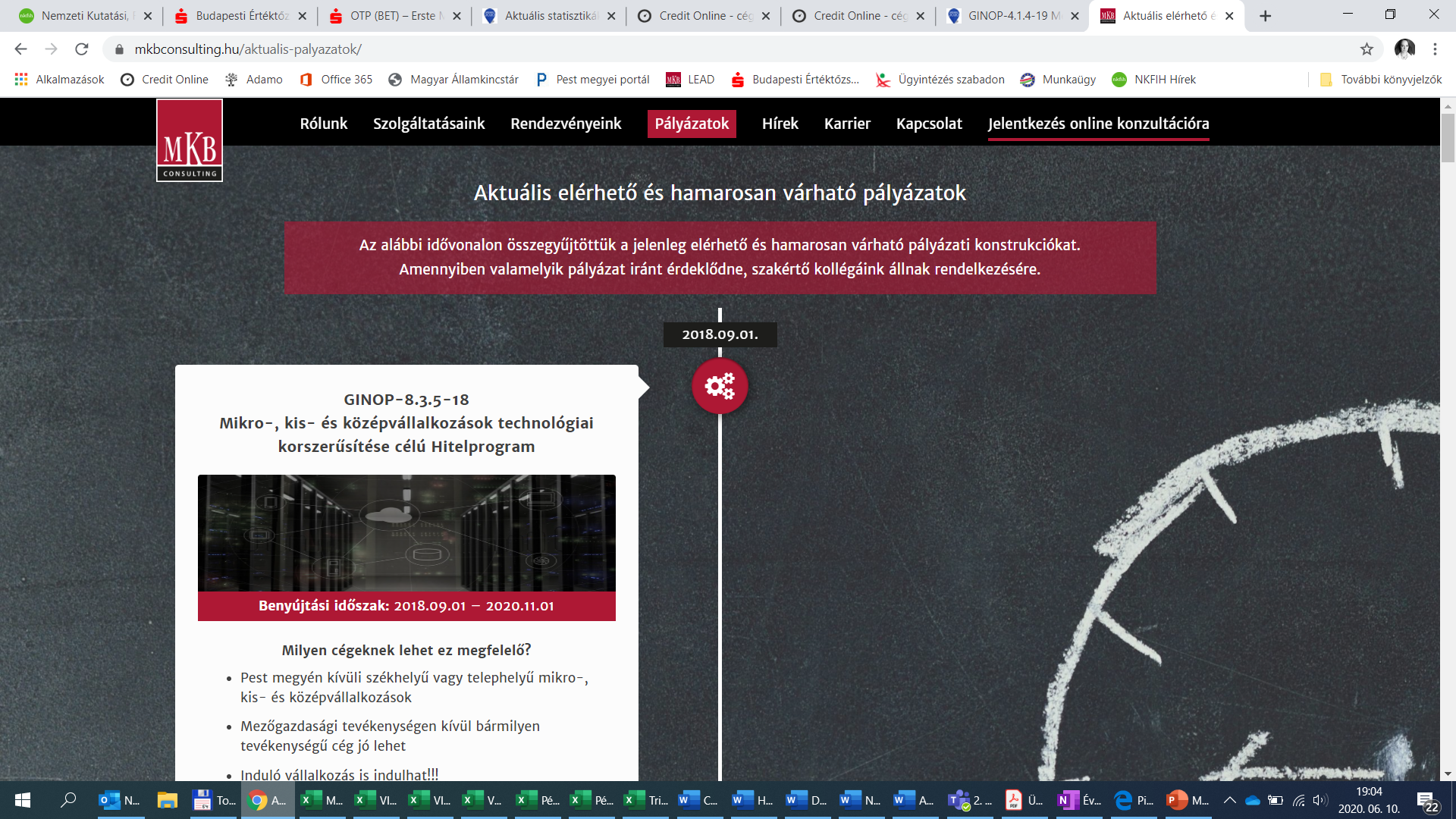 https://mkbconsulting.hu/aktualis-palyazatok/
https://mkbconsulting.hu/konzultaciora-jelentkezes/
Pályázati étlap
MKB CONSULTING
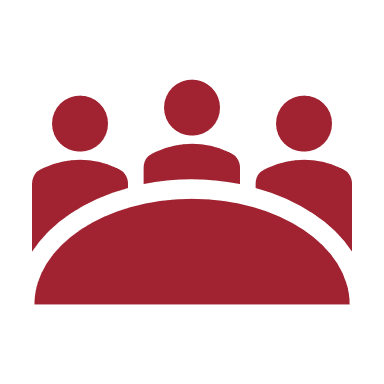 Projektgenerálás
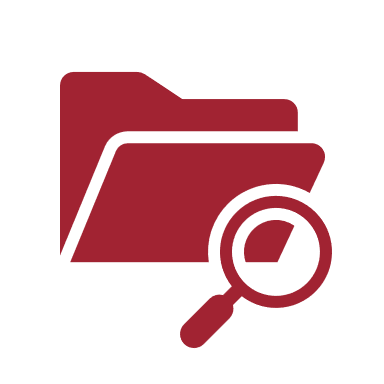 Pályázatfigyelés
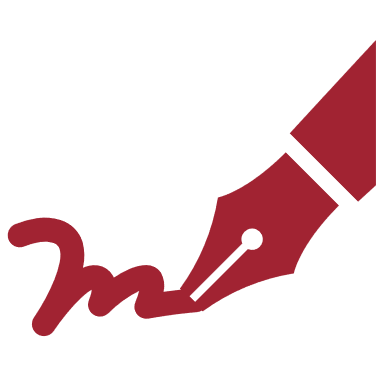 Pályázatírás
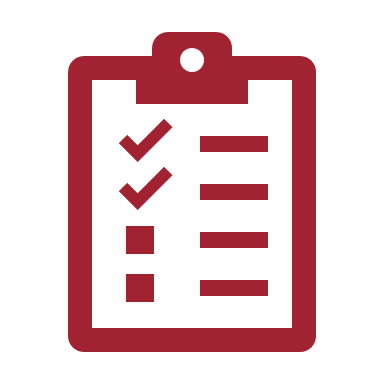 Pályázati projektmenedzsment
Szolgáltatások
Spendel Mónika
30/904 1198
spendel.monika@mkbconsulting.hu
1117 Budapest Irinyi József u. 4 -20. B épület III. emelet
mkbconsulting.hu
ugyfelszolgalat@mkbconsulting.hu